While watching the video, 
answer the following question~
WU #5  How do drugs affect the brain?
[Speaker Notes: Video clip on image]
Dopamine=Cravings; drugs overwhelm the hotspot addiction occurs.  Addiction occurs.  
Drugs increase the flow of dopamine:  The neurons form habits (Fun things).  
Dopamine goes to the pre-frontal cortex; visualization inhibit.  
Amygdala:  Pleasure coated memories.  
Rush re-wires to want more drugs= addiction.  
Each drug interacts in different ways.
Answer:
WU #6
Fill In the Blanks to make this equation correct:  
__ oz of beer = __ oz of liquor =__ oz wine
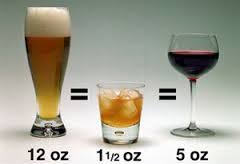 ANSWER
No Warm-Up Today… Group activity
Your table group will be given a scenario… 
A.)  Read your scenario 
B.) Determine whether the teen’s drinking is affecting his/her physical health, education, social life or future.
[Speaker Notes: Video clip on image]
Samantha’s sister is annoyed with her because her drinking has gotten in the way of their old movie night tradition.  Samantha has been missing more and more movie nights since she started hanging out with a new group of friends and began drinking.
Scenario #1
[Speaker Notes: Social Life, Possibly Future]
Ben was pulled over while driving under the influence of alcohol and was charged with a DUI.  As a result, he had his license suspended.  Not being able to drive in the evenings means that he can’t get to his part time job at a local fast-food restaurant.  He has been saving up money for college, but now he may lose his job.
Scenario #2
[Speaker Notes: Education, Future]
Devon started hanging out with a new group of friends, and now he often spends his evenings drinking with them.  As a result, he has missed several football practices.  The season just began, and his coach cannot afford to have a player who doesn’t pull his weight.  Devon is cut from the team.
Scenario #3
[Speaker Notes: Future, Education and Social Life]
Kiki’s habit of having a few drinks on the weekends with her friends has gotten out of hand.  Now she’s been drinking on school nights, and the hangovers she has in the mornings make it hard to concentrate in class.  Recently, she failed an important test in her math class.
Scenario #4
[Speaker Notes: Education, Future]
Seth spent a Saturday drinking with his friends and he knew he was too intoxicated to drive home.  Instead, he walked home, but the weather was cold that evening.  As a result, Seth caught a bad cold and had to stay in bed for several days.
Scenario #5
[Speaker Notes: Physical Health, Education, Future]
Knowing what we do know about the negative health risks associated with smoking…
Why do YOU think people start smoking?
WU #7
WU #8… Match the term with the definition
Term:  
____ Bronchitis 
____ Asthma 
____ COPD
____ Leukoplakia
____ Emphysema 
____ Carcinogen 
____ Cirrhosis
Definition:  
A.  Destruction of alveoli (air sacs)   
B.  Group od diseases making breathing difficult.  
C.  Swelling/inflammation of bronchial tubes.  
D.  Buildup of scar tissue in the liver.   
E.  Substances that cause cancer.  
F.  White, leathery spots inside the mouth.  
G.  Airflow to and from lungs are blocked.